Racial Bias-Based Harassment or Bullying Trend in Georgia’s Public Schools
Dayanand Sundaravadivelu, Ph.D.
Assistant Professor 
Department of Criminal Justice, Albany State University
Federal laws on Bullying?
No federal law specifically addressing bullying
But, when bullying overlaps with harassment - race, color, national origin, sex, disability, or religion, it may violate federal civil rights laws.
Title IX (which addresses sex-based harassment)
Title VI (which addresses race, color, or national origin harassment)
Section 504 of the Rehabilitation Act and the Americans with Disabilities Act (which address disability harassment).
State laws on Bullying in Georgia?
Bullying cases that do not involve (Harassment) are addressed by state laws
Mandate specific anti-bullying policies and interventions in schools.
History:
 In 1999, the Georgia General Assembly - bullying legislation (grades six through 12)
 In 2010, modified - expanding (bullying) and to notify parents/guardians (not just 6 to 12)
 In 2015, expanded - bullying through House Bill “The End to Cyberbullying Act”
Once bullying has been reported,
Investigate - no later than the following school day
Notify - parents/guardians of the accused and the victim
Discipline - should be charged with bullying (alternative school – 3 times)
Follow Up - after-care (Victim/Accused)
Civil Rights Data Collection (CRDC)is a mandatory survey of all public schools
Who Conducts – ED Office for Civil Rights (OCR) administers CRDC
Purpose – to collect data authorized by Title VI of the Civil Rights Act of 1964, Title IX of the Education Amendments of 1972, Section 504 of the Rehabilitation Act of 1973, and the Department of Education Organization Act (20 U.S.C. § 3413). 
Reported – to inform investigations, policy guidance, and technical assistance
Data:
Student Population
Courses and Programs
Student Discipline
 School Climate
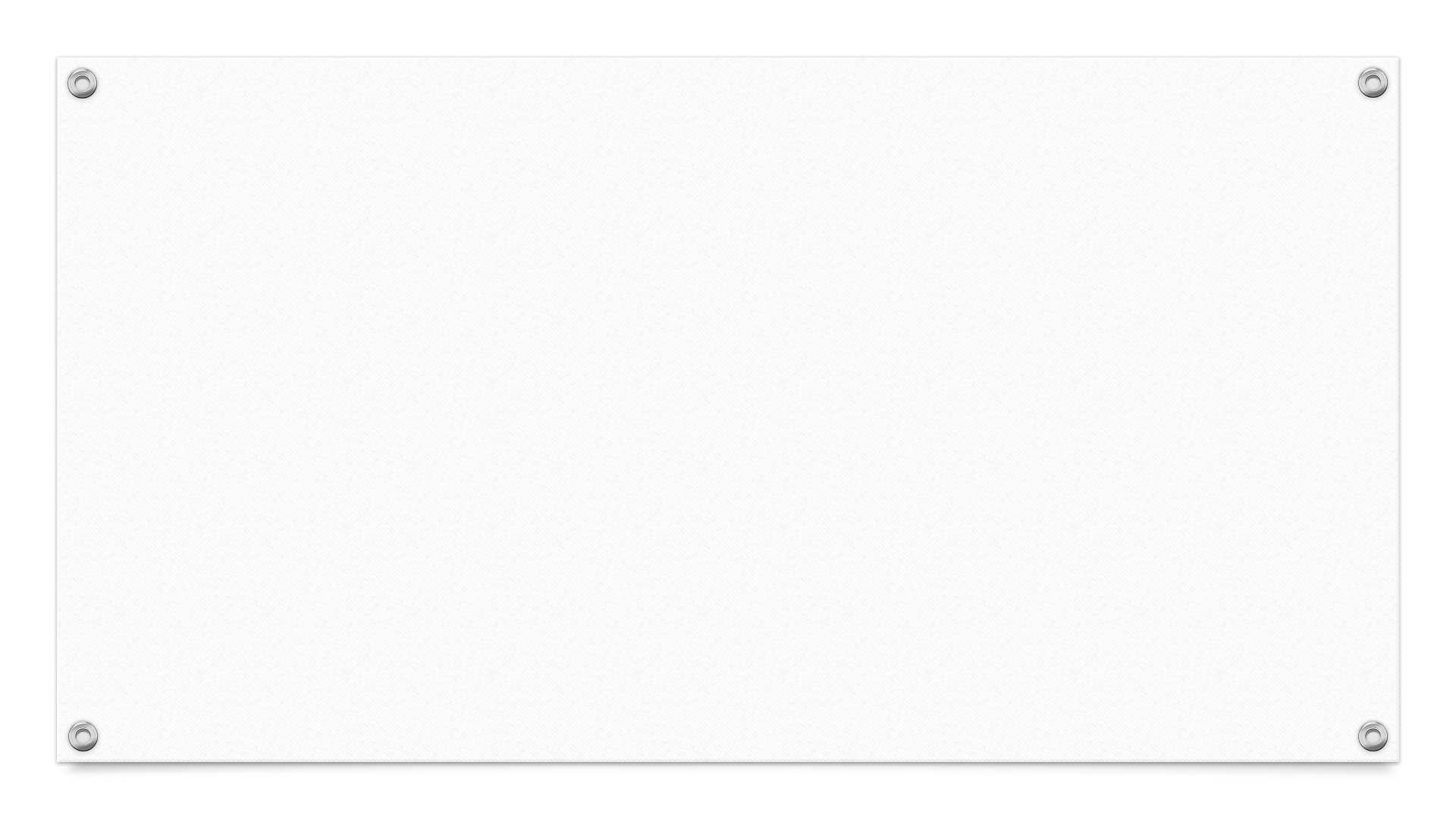 School Climate
Referral to Law Enforcement and School-related Arrest
Harassed or Bullied – 
Disciplined = Sex | Race | Disability 
Reported = Sex | Race | Disability 
Offenses
Sexual Violence in Public Schools in the United States (Kethineni, Moeyaert, Shanker, & Sundaravadivelu, 2024)
Harassment or bullying based on race, color, or national origin (CRDC, 2020-21).
Harassment or Bullying Refers to harmful conduct based on actual or perceived race, color, or national origin (including ancestry and ethnicity).
Many forms, including verbal acts and name-calling; graphic and written statements, including using cell phones or the Internet; or other conduct that may be physically threatening, harmful, or humiliating. 
Includes conduct carried out by school employees, other students, or third parties.
CIVIL RIGHTS DATA COLLECTION (CRDC) DEFINITION
Research Literature
National Center for Education Statistics (2019) - In 2015–2016, 41% of allegations involved sexual or gender-based harassment/bullying, 23% race, 16% sexual orientation, 11% disability, and 8% religion.
Individual risk factors - gender, race/ethnicity, and grade level increase the likelihood that children and adolescents get involved in bullying behaviors (Hartley et al., 2015). 
Gender - boys are more likely to respond to harassment/bullying in an aggressive manner. In contrast, girls are more inclined to be involved in relational and social bullying (Hartley et al., 2015; Wang et al., 2014).
Research Literature
Whitford et al. (2019) - examining the trend across different years using CRDC data & impact of amended policies and laws' effectiveness.
Gage et al. (2021), summed up that bullying has remained a pressing concern for schools, educational stakeholders, and school-aged youth for decades. 
Marginalized backgrounds are at escalated risk for bullying involvement
They are more likely to experience bullying and be disciplined as a function of their disability, race or ethnicity, or gender.
Research Question
What is the trend in racial bias-based harassment or bullying in Georgia compared with U.S. public schools from 2013 to 2021?
Do the rates of racial bias-based harassment or bullying in Georgia’s public schools differ among genders between 2013 and 2021?
How does the prevalence of racial bias-based harassment or bullying compare to the student enrollment trend in Georgia's Public Schools from 2013 to 2021?
Research Gaps
Limited State-Level Analyses on Racial Bullying
Longitudinal Data on Racial Bullying
Intersectionality of Bullying
Methods
Descriptive study.
Examine trends in time - Four different cross-sectional data (2013 to 2021).
Measured: 
Bullying or harassment in the US & Georgia (Among Race & Gender)
Student Enrollment in Georgia
R1. What is the trend in racial bias-based harassment or bullying in Georgia compared with U.S. public schools from 2013 to 2021?
R1. What is the trend in racial bias-based harassment or bullying in Georgia compared with U.S. public schools from 2013 to 2021?
R2. Do the rates of racial bias-based harassment or bullying in Georgia’s public schools differ among genders between 2013 and 2021?
R3. How does the prevalence of racial bias-based harassment or bullying compared to the student enrollment trend in Georgia's Public Schools from 2013 to 2021?
Recommendations
Effectiveness of laws and policies need to be assessed.
Periodical evidence-based assessment or evaluation of harassment/bullying-related policies and school programs.
Culturally responsive schoolwide positive behavior support system to create a school culture that reflects safety and inclusivity (Jones et al. 2006; Equality and Human Rights Commission, n.d.).
LimitationsData not available - 2019
Focused on one variable – Race, Color, or National Origin of students
Reported data on racially biased harassment/ bullying and excluded the students' disciplined data.
Not reported - Nonbinary students reported as harassed or bullied
Future Research
Data on harassment/bullying based on Gender/Sex and Disability data to expand the study.
Disciplined based on harassment/ bullying 
Detailed review of harassment/ bullying policies in schools (Georgia) will/can be incorporated.
Thank you
Dayanand Sundaravadivelu, Ph.D.
dsundara@asurams.edu